Борьба со Шведскими и немецкими феодалами
В 13-м в. одновременно с нашествием монголо-татар возникла угроза завоевания северо-западных русских земель немецко-шведскими феодалами.
В конце 12-го - начале 13-го в. объединенные в духовно-рыцарские ордена немецкие феодалы захватили большую часть богатых прибалтийских земель и создали Ливонский орден - главную опору интересов колонизационной политики Ватикана в Восточной Европе.
В 1201 г. в устье Западной Двины немцы обосновали крепость - г. Ригу. В 1222 г. рыцари захватили г. Тарту (Юрьев), который защищали эсты (эстонцы) и русские.
Идеологическое обоснование завоевательным походам давала Римско-католическая церковь, призывающая к скорейшему крещению язычников и укреплению влияния в Балтийском регионе.
После завоевания Прибалтики агрессия ордена была направлена против Новгорода.
В то же время северо-запад Руси подвергся нападению шведских феодалов, которые стремились завоевать часть побережья Балтики, принадлежащую новгородцам. Для подготовки экспансии шведами был захвачен остров Эзель. Датчане обосновали замок Ревель (Таллин). Шведы пытались поставить под свой контроль торговый путь «из варяг в греки».
Причины немецко-шведской экспансии
В результате феодальной раздробленности Русь сильно ослабла и не могла дать отпор. Слабое государство представляло огромный интерес для захватчиков;
В конце 12 века Католическая Церковь активно поддерживала идею завоевания Северо-Западных территорий, в которые входила и Русь. Церковь хотела получить новые земли и распространить там свое влияние (искоренение и истребление язычников).
Летом 1240 г. шведская флотилия с пятитысячным войском вошла в Неву и остановилась в устье ее притока - р. Ижоры. Новгородское войско во главе с князем Александром Ярославичем 15 июля 1240 г. одержало быструю и славную победу. Атаковав внезапно вдоль реки, они отрезали рыцарей от флотилии. Войском в 2 тыс. человек они разбили шведов. Новгородцы и ладожане потеряли в этой битве всего 20 воинов. За доблесть и мужество народ прозвал Александра Невским. Россия сохранила за собой берега Финского залива и возможность торгового обмена со странами Европы.
В 1240 г. рыцари Ливонского ордена захватили крепость Изборск. Воспользовавшись изменой в рядах защитников, они в ходе семидневной осады взяли Псков. Нависла угроза потери Новгорода.
Александр Невский находился в Переяславле из-за размолвки с новгородскими боярами. По другой версии, отъезд А. Невского был устроен по причине недовольства его популярностью хана Батыя. Нападение немецких рыцарей вынудило новгородцев просить Александра Невского вновь возглавить их войско.
Дав согласие, Александр начал готовиться к будущему сражению. К новгородскому ополчению присоединились отряды из Владимирского княжества. В 1242 г. с суздальским войском он освободил г. Копорье и вернул Руси г. Псков.
5 апреля 1242 г. на льду Чудского озера произошло Ледовое побоище. Построив свои войска клином, немцы пытались расчленить русские полки, а затем разгромить их по частям.
Знакомый с этой тактикой Александр Невский построил свои войска в три полка и, дав увязнуть немецкому клину в ратниках среднего полка, фланговыми ударами нанес немцам поражение. Их положение усугубилось тем, что неповоротливые рыцари были лишены маневра в ближнем бою, а тяжелые доспехи проламывали непрочный весенний ладожский лед.
Победа на Чудском озере имела огромное значение для государства. Была сохранена независимость Новгородской и Псковской земель и целостность Руси. Победа была достигнута благодаря героизму русских воинов и полководческому таланту Александра Невского.
Большое беспокойство доставляли Руси набеги литовцев. Пользуясь татарским присутствием и ослаблением сопротивления нашествиям, они совершали набеги на сопредельные территории. С каждым разом углубляясь в пределы Руси, они проходили до г. Торжок и Бежецк. Александр Невский трижды нанес им поражение и вынудил литовцев оставить в покое северные территории Руси.
После военных побед Александр Невский принес огромную пользу Руси на поприще дипломатии. Он добился компромиссных отношений с татарами, укрепил власть великого князя и положение государства в целом. За это Русская православная церковь возвела Александра Невского в ранг святых.
Победа над шведами
Одно из первых крупных состоялось летом 1240 года, когда шведские корабли вошли в Неву. Новгородское войско во главе с князем Александром Ярославовичем выдвинулось навстречу шведом и одержало уверенную победу. За эту блестящую победу князя стали именовать Александром Невским, по названию реки, на которой он разгромил врагов.
Победа на Неве позволила оттеснить врагов обратно на Восток, сохранить Русь и ее власть на побережье.
Победа над немцами
Однако шведы ушли и уступили место немецким рыцарям. Несмотря на то, что русское войско имело численный перевес, рыцарям удалось завоевать Псков и Изборск. Тогда на помощь снова был призван Новгородский князь Александр Невский, который смог в короткие сроки отвоевать захваченные территории.
В 1242 году состоялась вторая легендарная битва – Ледовое побоище на Чудском озере. Силы двух войск были примерно равны, однако Александр Невский смог хитростью оттеснить ливонцев и заманить их в западню на тонкий лед, многие погибли. В результате, уцелевшие рыцари в панике бежали, а Александр одержал еще одну блестящую победу.
Итоги экспансии немецко-шведских феодалов
Несмотря на раздробленность и внутренние распри, Руси удалось дать отпор и не пустить шведов и немцев вглубь страны;
После побед Александра Невского, немецкие рыцари и шведские феодалы еще долго не предпринимали никаких попыток напасть на Русь;
Русь сохранила свою независимость и влияние на берегу Финского залива.
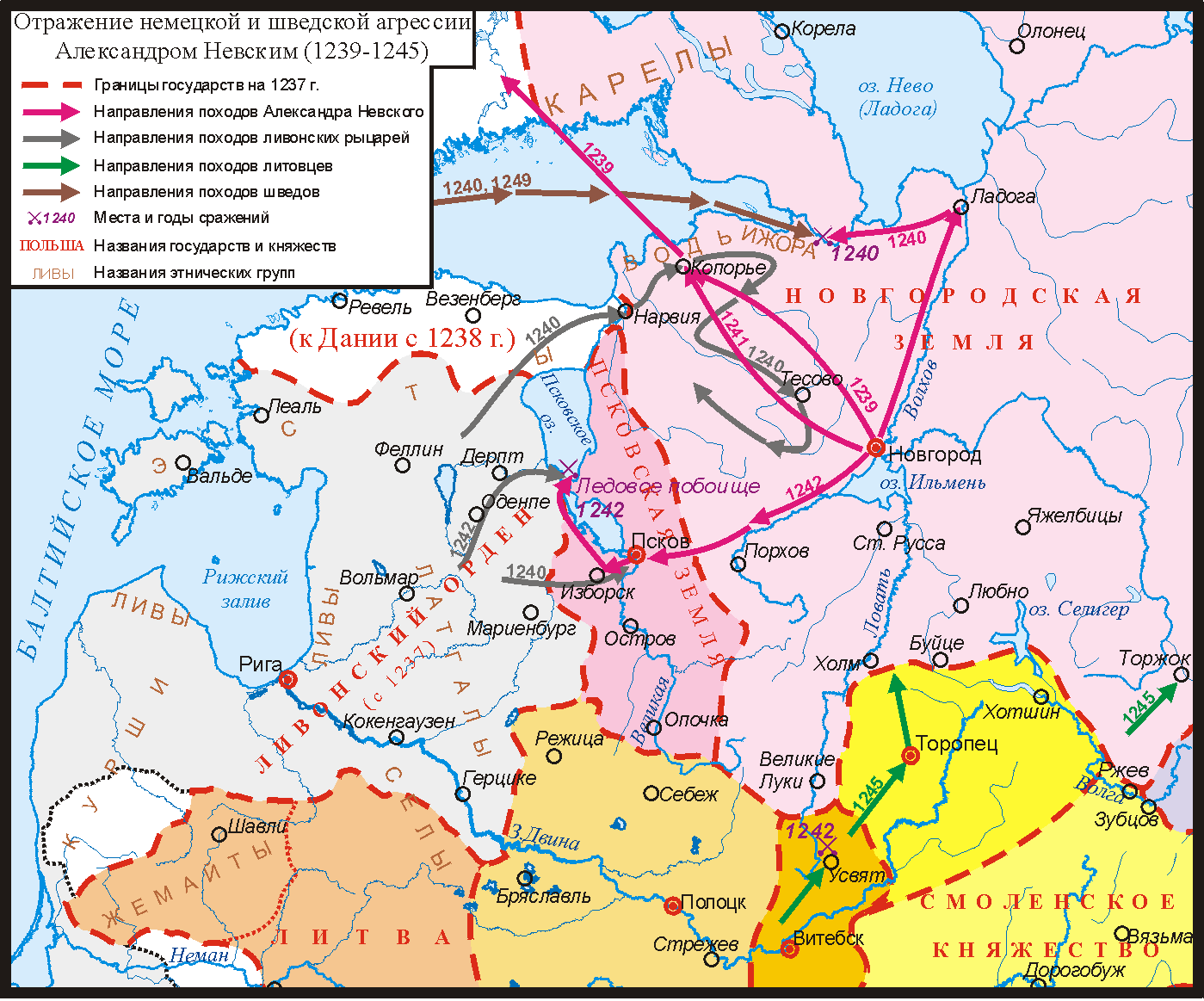